Areas of Circles and Sectors
Geometry 7-7
Review
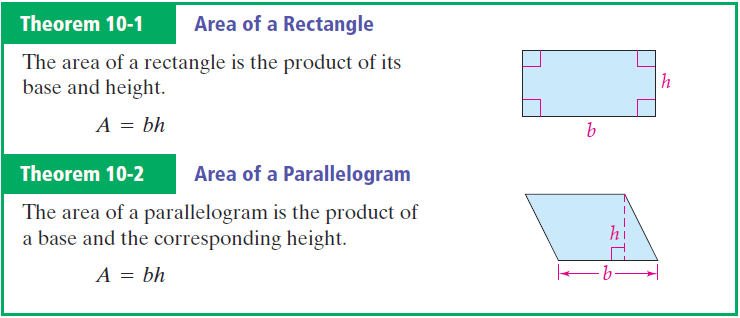 Areas
Area of a Triangle
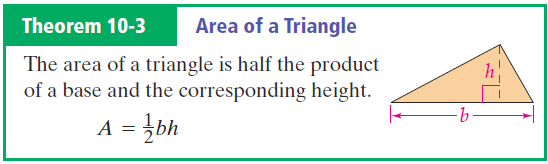 Area
The Pythagorean theorem
	In a right triangle, the sum of the squares of the legs of the triangle equals the square of the hypotenuse of the triangle
B
c
a
A
C
b
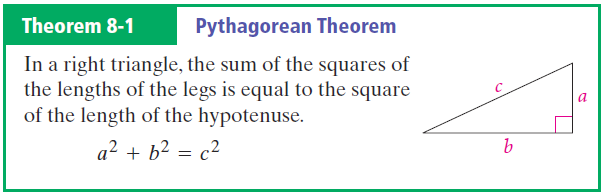 Theorem
Converse of the Pythagorean theorem
	If the square of the length of the longest side of a triangle is equal to the sum of the squares of the lengths of the other two sides, then the triangle is a right triangle.
B
c
a
A
C
b
Theorem
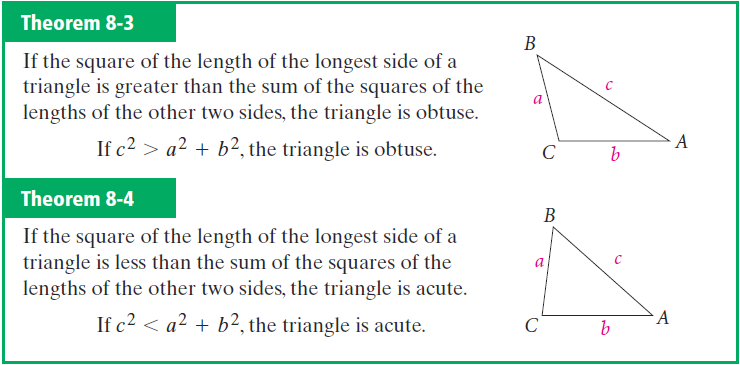 Converse of Pythagorean
45° – 45° – 90° Triangle
	In a 45° – 45° – 90°  triangle the hypotenuse is the square root of two times as long as each leg
Theorem
30° – 60° – 90° Triangle
	In a 30° – 60° – 90°  triangle, the hypotenuse is twice as long as the shorter leg, and the longer leg is the square root of three times as long as the shorter leg
Theorem
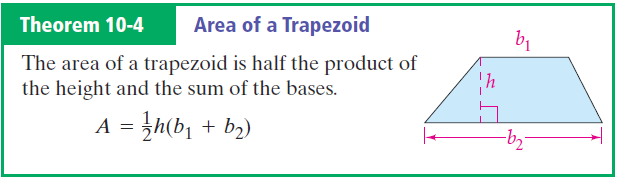 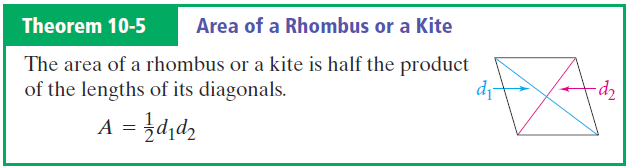 Area
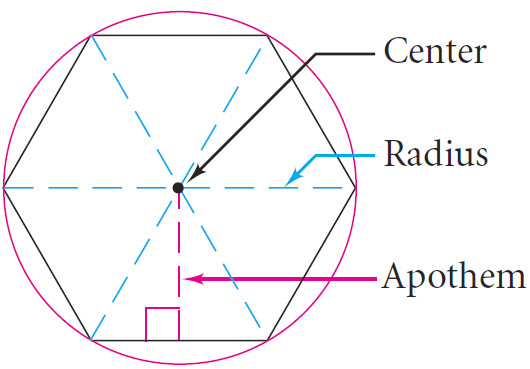 Vocabulary
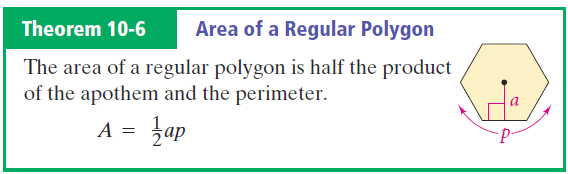 Area
Circle – The set of all points in a plane that are equidistant from a given point 
Center – Equidistant point of a circle
Radius – Distance from the center of a circle to a point on the circle
Diameter – Distance from a point on the circle to another point on the circle through the center of the circle
Congruent Circles – Circles with congruent radii
Central Angle – Angle with vertex at the center of the circle
Circle Vocabulary (review)
An angle whose vertex is the center of a circle
Central Angle
Part of the circle that measures between 180° and 360°
Major Arc
Part of the circle that measures between 0° and 180°
Minor Arc
An arc whose endpoints are the endpoints of a diameter of a circle
Semicircle
Measure of a Minor Arc
The measure of the arcs central angle
Measure of a Major Arc
The difference between 360° and the measure of its associated minor arc
Arc Vocabulary
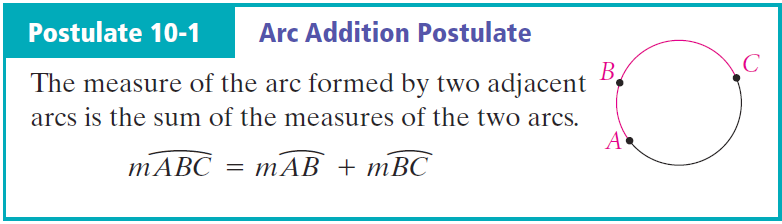 New Theorem
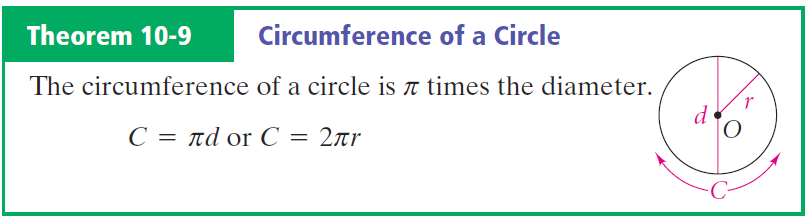 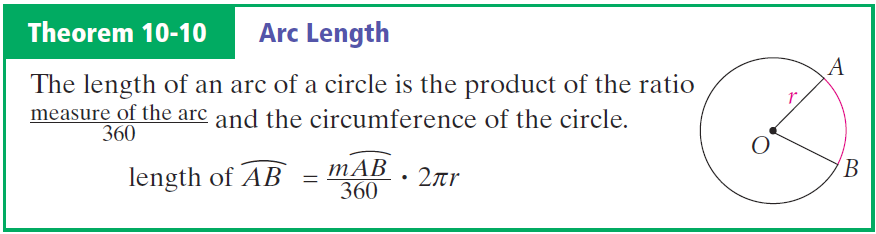 Example
New Material
Area of Circles and Sectors
Get your supplies
Two sheets of color paper (different)
Compass
Scissors
Glue (optional)
Area Exploration
Make a large circle
Cut out the circle
Area Exploration
Fold the circle in half
Fold it again
And again
And one last time (fourth)
Area Exploration
Open up your circle, and cut along all the fold lines 16 pieces total
Area Exploration
Arrange it into a parallelogram
What is the area of the parallelogram?
Glue onto other piece of paper
Area Exploration
πR
R
Remember one side is half the circumference
Area Exploration
The area of a circle is given by the formula A = πr2  where A is the Area of the circle and r is the radius of the circle
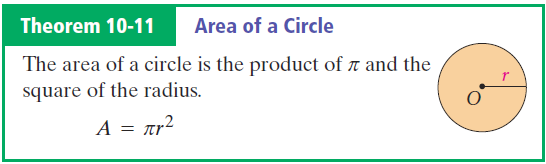 Circle Area Conjecture
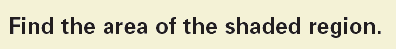 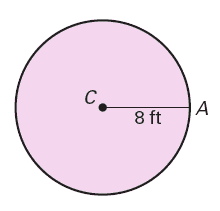 64 π ft2
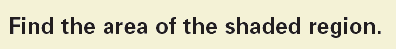 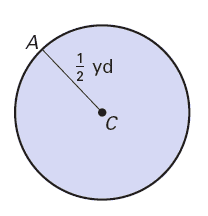 0.25 π yd2
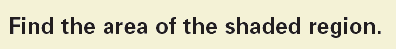 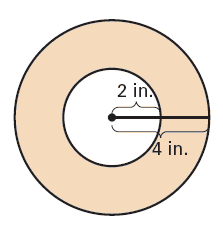 12 π in2
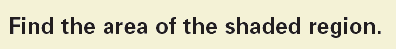 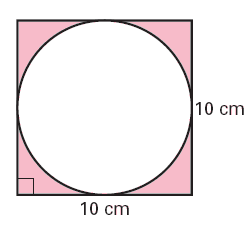 100 - 25 π cm2
21.46  cm2
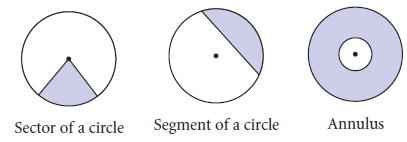 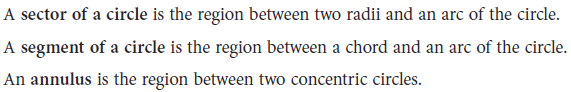 Vocabulary
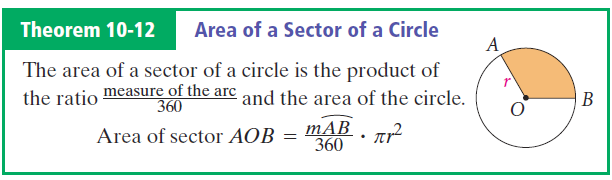 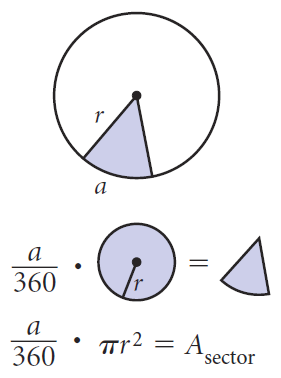 Sector of a Circle
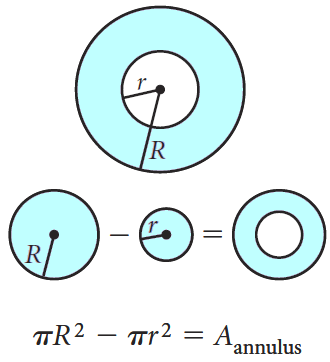 Annulus of a Circle
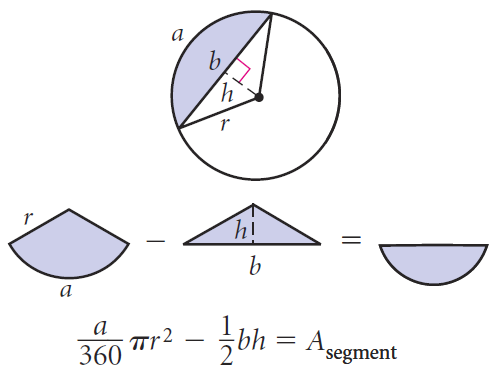 Segment of a Circle
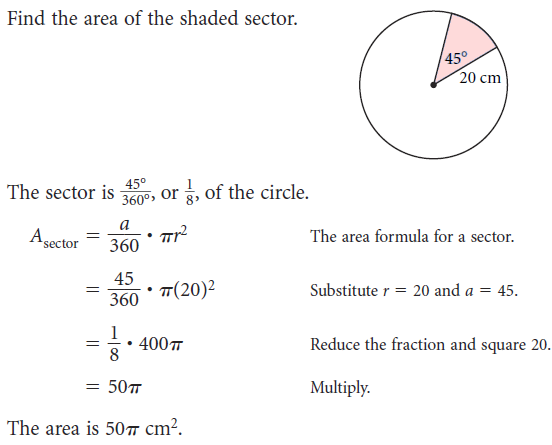 Circle Section Examples
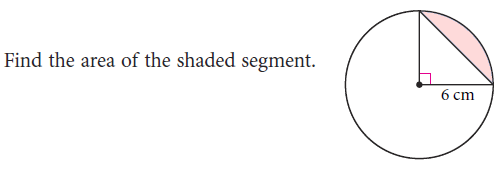 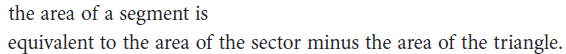 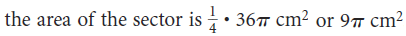 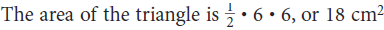 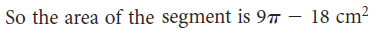 Circle Section Examples*
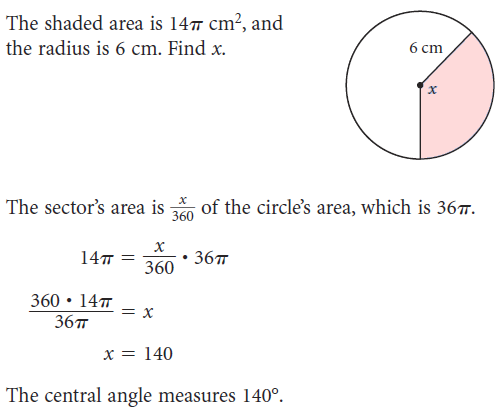 Circle Section Examples
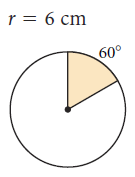 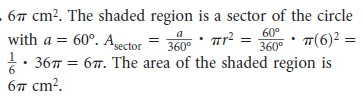 Sample Problems
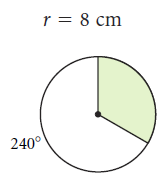 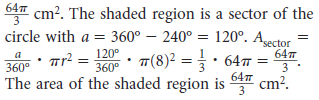 Sample Problems
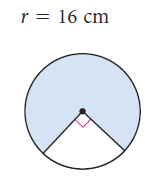 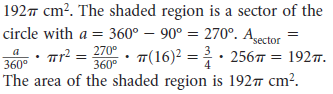 Sample Problems
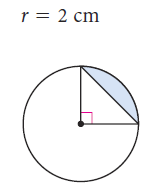 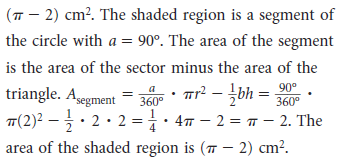 Sample Problems*
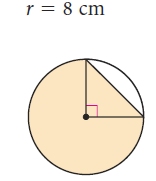 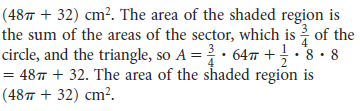 Sample Problems*
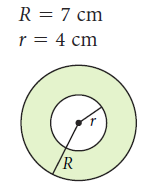 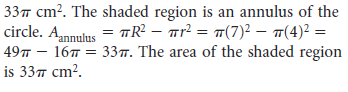 Sample Problems
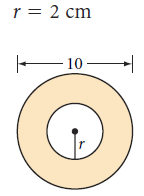 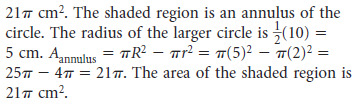 Sample Problems
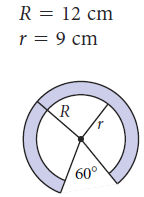 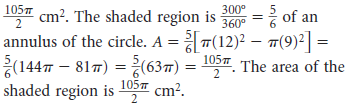 Sample Problems
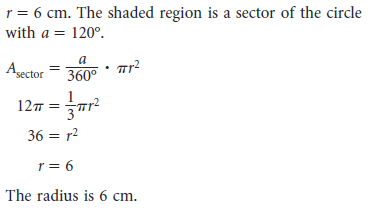 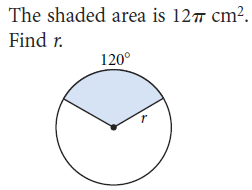 Sample Problems
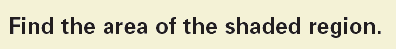 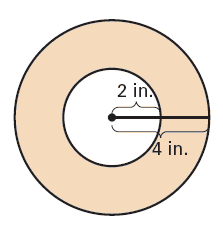 12 π in2
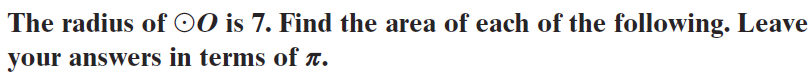 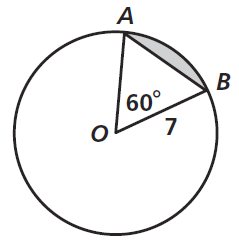 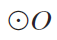 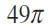 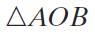 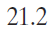 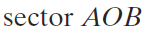 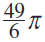 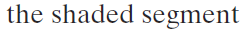 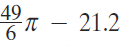 Practice
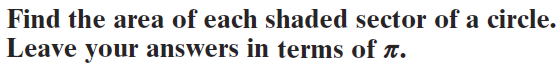 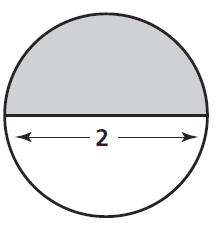 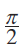 Practice
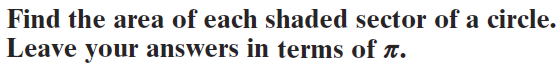 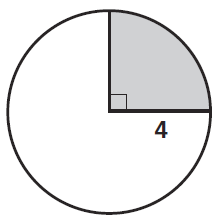 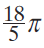 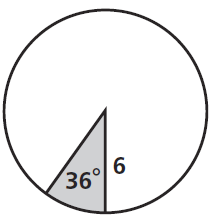 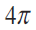 Practice
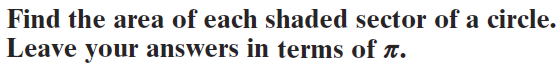 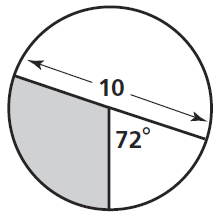 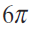 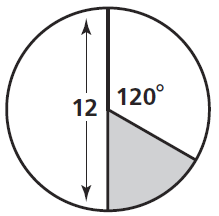 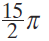 Practice
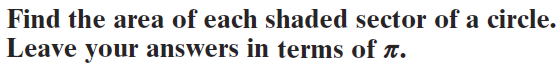 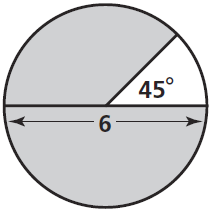 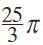 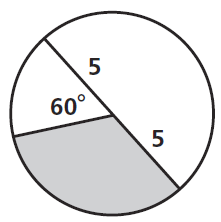 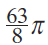 Practice
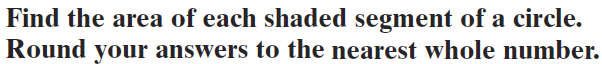 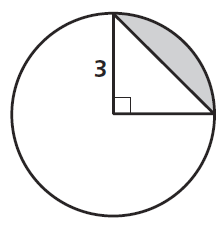 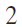 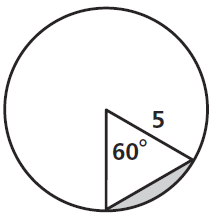 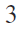 Practice
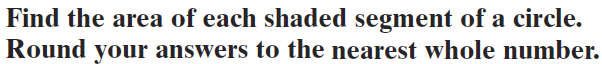 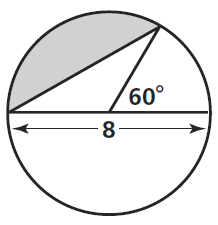 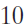 Practice
Pages 397 – 400

2, 8 – 26 even, 45
Homework